FGAI4H-K-024-A03
E-meeting, 30 September – 2 October 2020
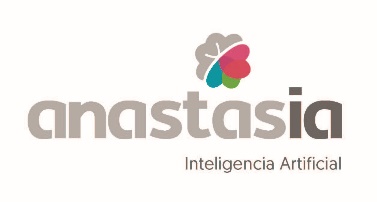 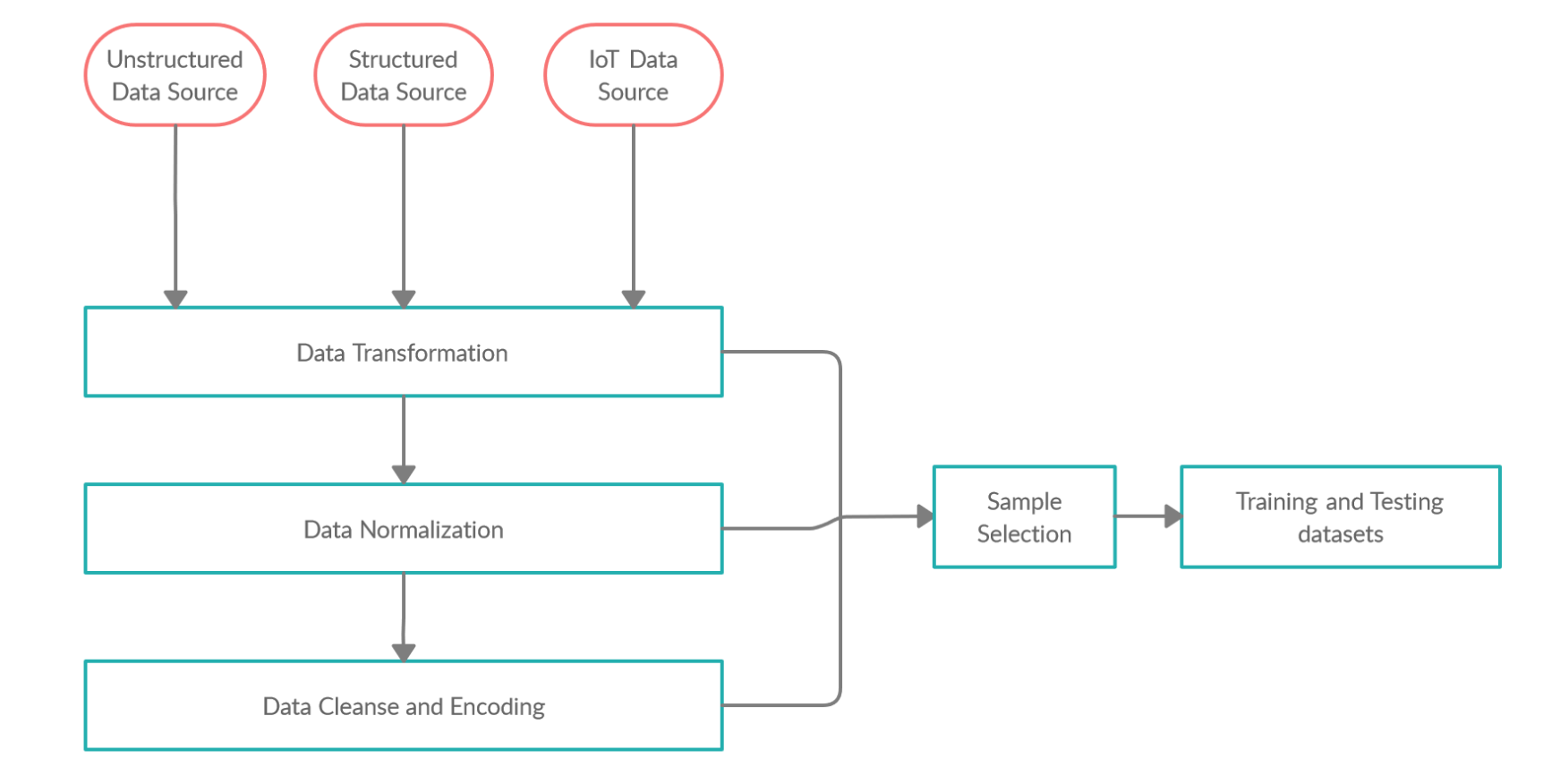 Martin Irrazaval Gutierrez (CEO)
Santiago Brunet Gutierrez (CTO)